Sales Leadership Management
Chapter 10: Sales Budget and Sales Forecasting
Unless otherwise noted, this work is licensed under a Creative Commons Attribution-NonCommercial-ShareAlike 4.0 International (CC BY-NC-SA 4.0) license. Feel free to use, modify, reuse or redistribute any portion of this presentation.
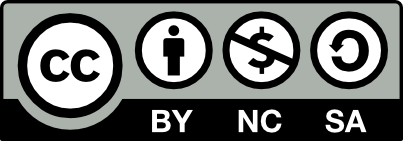 10.0 Learning Outcomes
In this chapter, we will:

Recognize the role of budgeting in planning, control, and decision making
Explain why budgets matter.
Prepare a sales budget.
Discuss budgeting methods
Explain the difference between sales budgeting and sales forecasting
Explain why accuracy is important in forecasting.
Outline the different sales forecasting methods
10.1 Types of Budgets
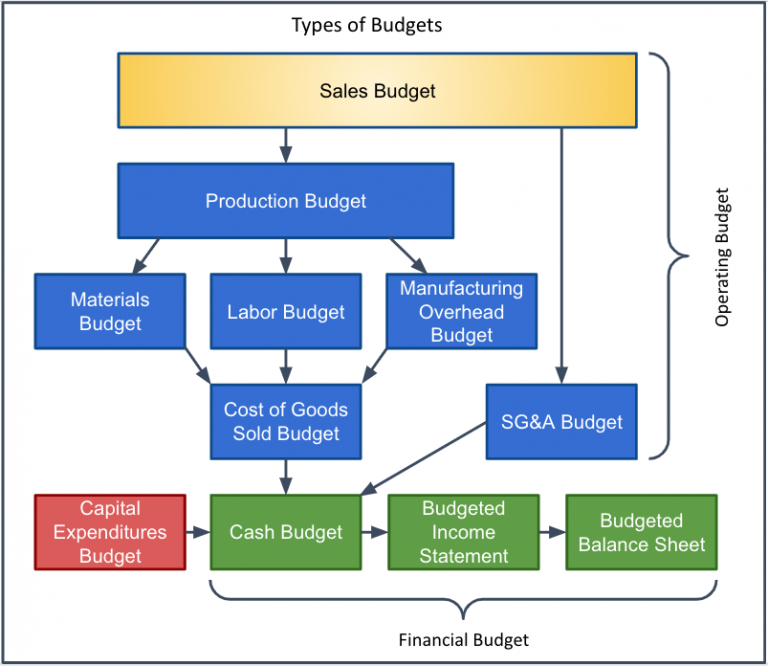 Master budget is the over-arching budget for the entire organization and represents a comprehensive financial plan for the entire organization.
It is composed of two distinct parts: the operating budget and the financial budget. These in turn can be composed of other, smaller budgets.
The operating budget shows the incoming-generating activities of an organization
The financial budget shows an overall financial position by detailing the inflow and outflow of cash from a company
10.1 Flowchart of the Financial Planning Process
10.2 Why Budgets Matter
We can see if the company will make money or lose money at our anticipated level of sales.
We can analyze our expenses based on expectations. 
We can hold staff accountable for their departments. 
It creates a living document to help grow the business and become more profitable over time.
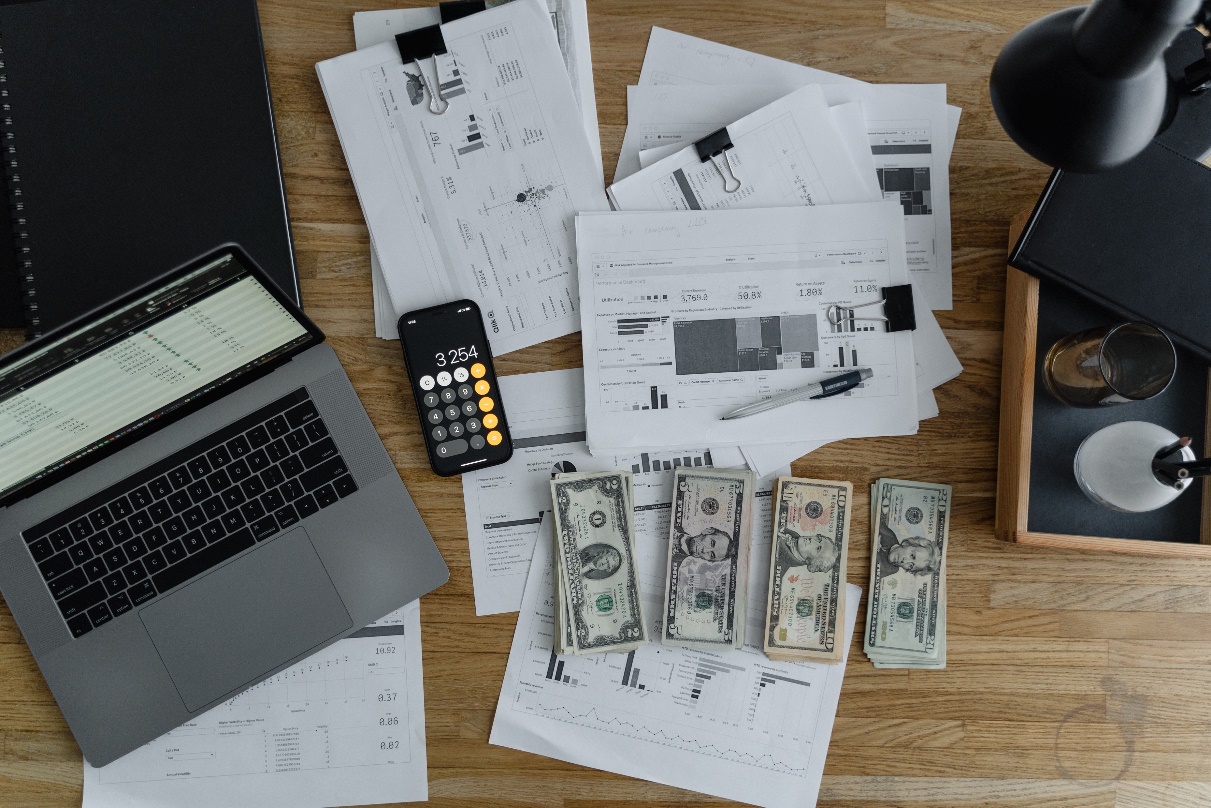 Photo by Tima Miroshnichenko, Pexels License
10.3 Sales Budget
The sales budget is crucial for the budgeting process; it determines the entire operating budget's usefulness.
It involves estimating demand for goods or services and assessing attainable profit based on this demand.
Accurate information is vital: sales in units, sales price, manufacturing costs, and direct materials needed per unit require careful consideration.
Underestimating customer demand can lead to customer dissatisfaction, while overestimating results in unnecessary spending.
The sales budget details the expected sales in units and the sales price for the budget period. It is used to determine production needs and cash collection.
Sales forecast considers past sales, competitor sales activity, industry trends, economy-wide trends, planned marketing campaigns, and weather.
Fluctuations in sales budgets can occur due to new products, seasonal trends, or specific market characteristics.
It is important to understand your business, your customers and your market when preparing a sales budget.
10.4 Budgeting Methods
10.5 Forecasting
Forecasting is the process of making predictions of the future based on past and present data.
Sales forecasting can involve either formal or informal techniques or a combination of both,
Formal techniques use statistical tools and economic indicators to predict sales.
Informal techniques may rely on intuition or judgment and can be modified based on environmental changes.
Sales managers are responsible for preparing the sales budget in units and dollars.
Accurate sales figures are crucial for the entire budgeting process.
The sales budget affects selling, administrative, and production budgets.
The production budget is needed to figure out direct materials, direct labour and manufacturing overhead budgets. 
After production budget comes the finished goods inventory budget.
10.6 Forecasting Accuracy
Risk and uncertainty are central to forecasting and prediction; Indicating uncertainty levels is considered good practice.
Accuracy is crucial to avoid overspending or losing sales opportunities.
Sales forecasting is complex, considering factors like product cost and competitor reactions.
As factors change, the forecast has to change as well.
A common first step is to determine market potential, or total industry-wide sales expected in a particular product category for the time period of interest.
After that, the company’s sales potential can be estimated.
A firm’s sales potential is the maximum total revenue it hopes to generate from a product or the number of units of it the company can hope to sell.
In your budget, you’ll want to forecast the revenues earned from the product against the market potential, as well as against the product’s costs.
[Speaker Notes: Example: Data Impact
Data Impact, a software developer, recently overestimated the demand for one of its new products. Because the sales of the product didn’t meet projections, Data Impact lacked the cash available to pay its vendors, utility providers, and others. Employees had to be terminated in many areas of the firm to trim costs.]
10.7 Sales Forecast Methods - Qualitative forecasting
Qualitative forecasting methods assume that one either does not have historical data or that one cannot rely on past historical data.
They are subjective, based on the opinion and judgment of consumers and experts.
10.7 Sales Forecast Methods - Quantitative forecasting
Qualitative forecasting methods consists of techniques and methods that assume you can use past data to make projections into the future.
Quantitative forecasting models are used to forecast future data as a function of past data.